Appreciating Our Differences
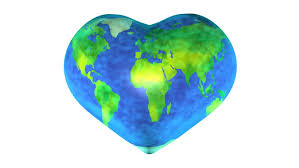 เข้าร่วมรีทรีทกับทีม(ทำงาน)วังทองหลางThe Wangthonglung Team Retreat
12-14 August, 2020
.Appreciating our Differences: J & P
.
.Appreciating our Differences: T & Fชื่นชมในความแตกต่าง
.
“ดูกร ผู้เป็นที่รักยิ่งของพระผู้เป็นนายในยุคศาสนาที่ศักดิ์สิทธิ์นี้ความขัดแย้งและการโต้เถียงไม่เป็นที่อนุญาตผู้ก้าวร้าวทุกคนพรากตนเองจากกรุณาธิคุณของพระผู้เป็นเจ้า” 
- พระอับดุลบาฮา
O ye beloved of the Lord! In this sacred Dispensation, conflict and contention are in no wise permitted. Every aggressor deprives himself of God’s grace. - `Abdu'l-Baha
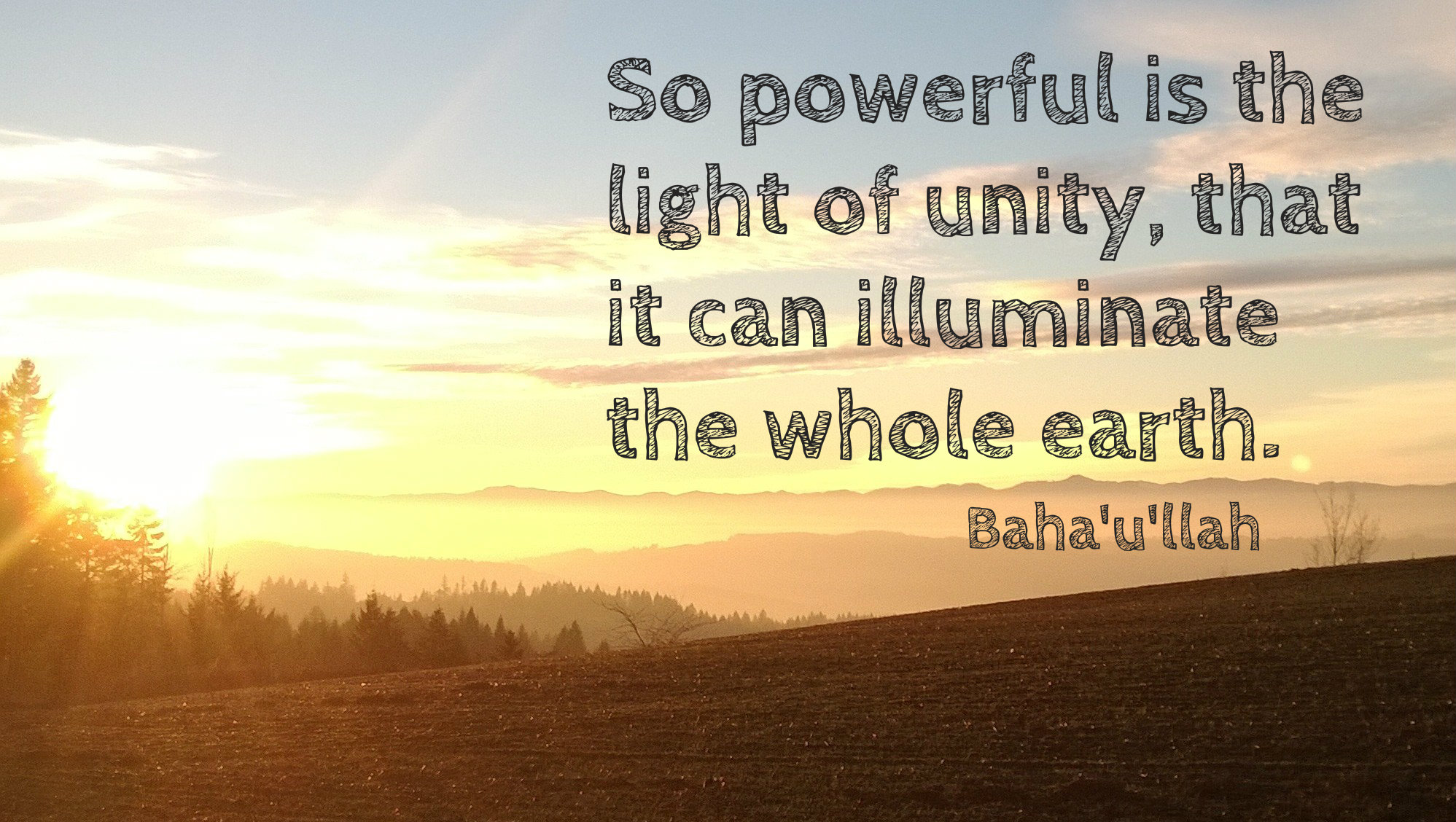 “So powerful is the light of unity that it can illuminate the whole world”
ความสามัคคีนั้นมีอานุภาพ สามารถส่องให้ทั่วทั้งพิภพสว่างไสว
[Speaker Notes: ความสามัคคีนั้นมีอานุภาพ สามารถส่องให้ทั่วทั้งพิภพสว่างไสว]